Figure 5. Inward and outward morphoelectrotonic transforms of representative young and old spine-corrected long (A–C) ...
Cereb Cortex, Volume 19, Issue 10, October 2009, Pages 2248–2268, https://doi.org/10.1093/cercor/bhn242
The content of this slide may be subject to copyright: please see the slide notes for details.
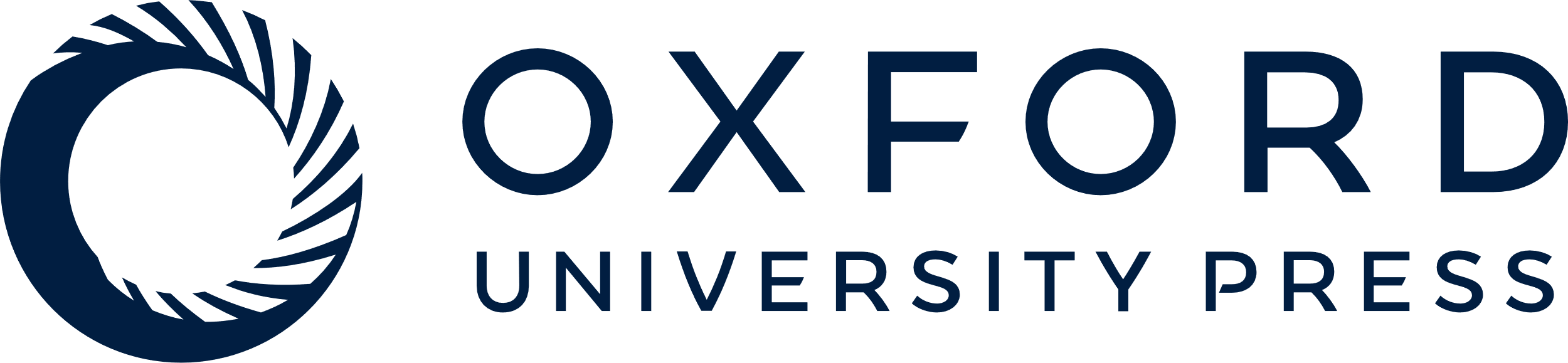 [Speaker Notes: Figure 5. Inward and outward morphoelectrotonic transforms of representative young and old spine-corrected long (A–C) and local (D–F) projection neurons at 0 Hz. The top row shows anatomical reconstructions of young and old long (A) and local (D) projection neurons, plotted on the same physical length scales for comparison (black bar representing 100 μm in A, D). The outward attenuation transforms of these neurons are shown in the second row (B, E), plotted on the same length scale in attenuation space (L = 0.1; black bar). Inward transforms are in the third row (C, F). In each of the 3 rows, transformed neurons are plotted on the same scale for comparison. Note the increase in scale for inward attenuation transforms (L = 1.0; black bar in C, F) compared with outward attenuation transforms (B, E). Transformed apical dendrites are shown in red to aid visualization. Individual dendritic sections are affected differently by the transform: examples of relatively larger (black) and smaller (gray) sections are pointed out with arrows in (A, B).


Unless provided in the caption above, the following copyright applies to the content of this slide: © The Author 2009. Published by Oxford University Press. All rights reserved. For permissions, please e-mail: journals.permissions@oxfordjournals.org]